Правила 
поведения весной
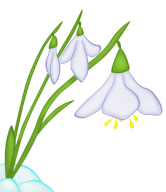 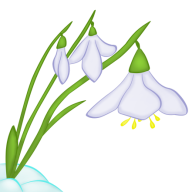 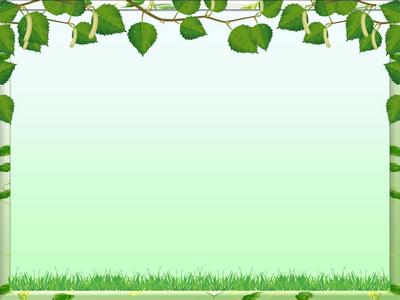 Наступила весна. На улице стало тепло, после суровой и холодной зимы хочется больше времени проводить на свежем воздухе. Но на улице нас подстерегает множество опасностей. Чтобы избежать беды мы сегодня рассмотрим, как предотвратить несчастье.
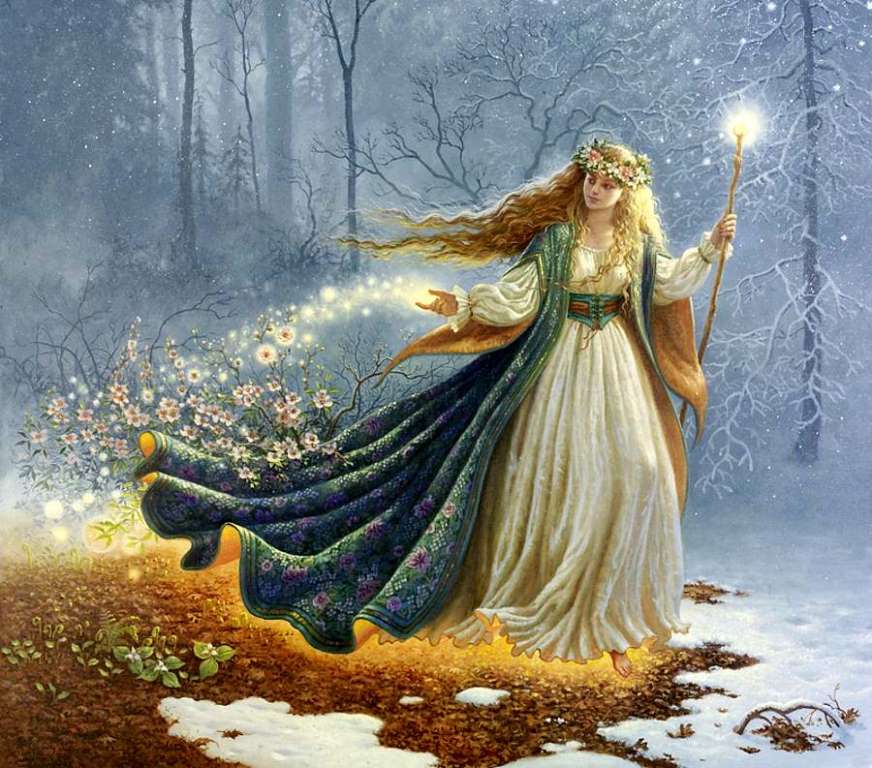 Внимание! Сосульки!
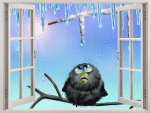 Тает снег на крышах домов, образуются огромные ледяные сосульки. Нельзя приближаться близко к таким местам, в любую минуту сосулька может упасть прямо на вас. Дома нужно попросить родителей, чтобы они убрали сосульки у входа, иначе придёт беда.
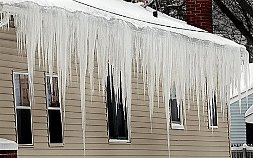 Лужи-не место для игры!
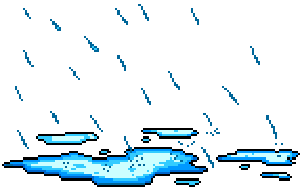 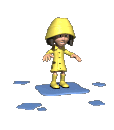 Весной на улицах разливаются огромные лужи. Вода в них очень холодная. Пуская кораблики, кидая камушки, просто играя рядом с водой, можно легко простудиться и заболеть. Лужи – не место для игры.
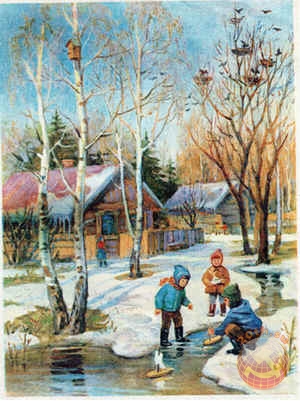 Не разводи костры!
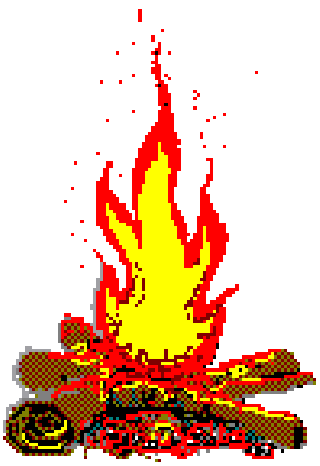 Весной люди начинают убирать территорию у домов, жечь костры. Это строго запрещено! Никогда не разводите костры сами и предупредите взрослых, что этого делать нельзя. Высока опасность пожаров, может загореться дом и вы сами можете пострадать от огня.
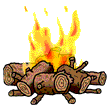 Велосипед-не игрушка!
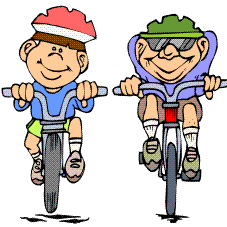 Велосипед не игрушка, а средство передвижения. Ездить на велосипеде по проезжей части можно только с 14 лет. А пока вы маленькие, кататься можно только на поляне у дома или там, где нет движения транспорта.
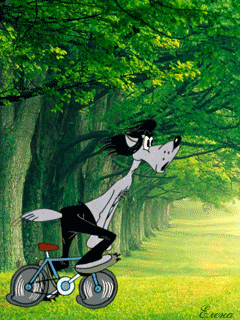 Весной делайте
скворечники!
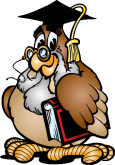 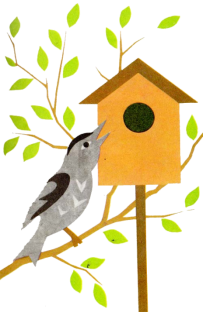 Не катайтесь
с подтаявших
горок!
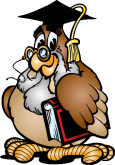 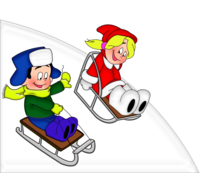 Не рвите
первые цветы!
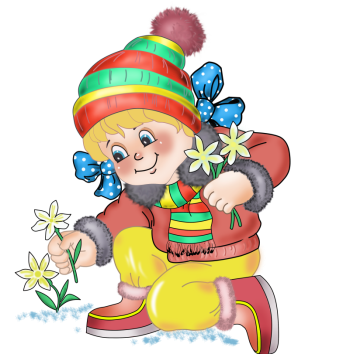 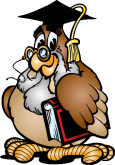 Весной опасно
ловить рыбу
на льду!
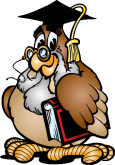 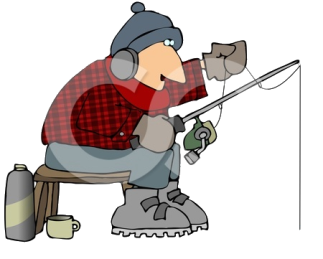 Не надевай
раньше времени лёгкую  одежду!
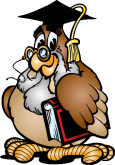 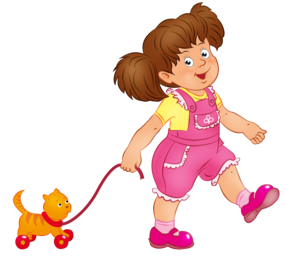 Давайте
поиграем!
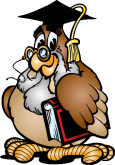 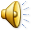 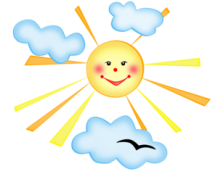 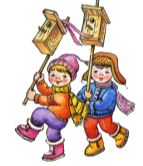 Ребята сделали скворечники.
Выберите перелётных птиц.
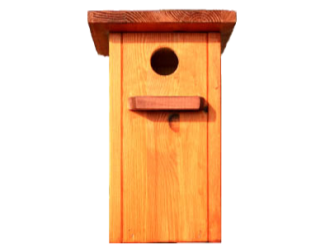 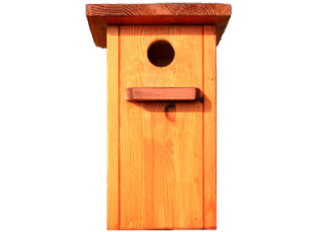 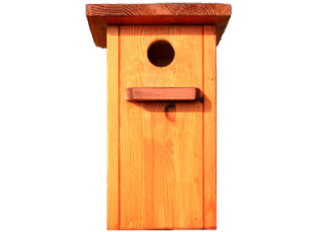 Скворец
Грач
Ласточка
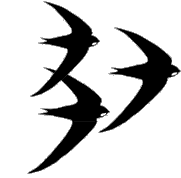 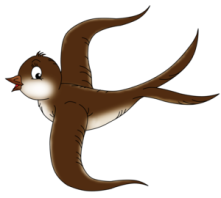 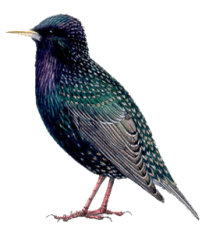 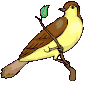 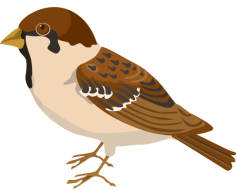 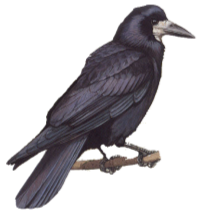 Про какой весенний месяц
рассказывает диктор?
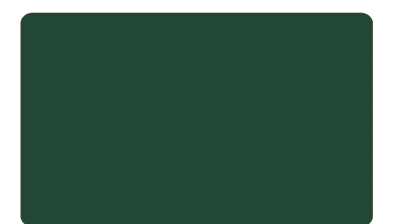 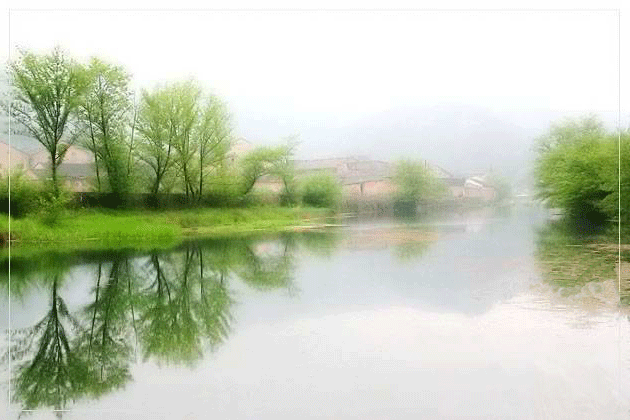 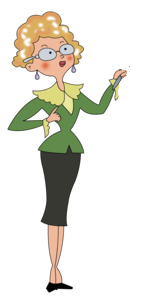 Тёплый дождь напоит землю,
В поле вырастет трава.
Вешний лес уже не дремлет:
Появляется трава.
Апрель
Май
Март
Саша и Маша устроили соревнования.
Какой кораблик приплывёт первым?
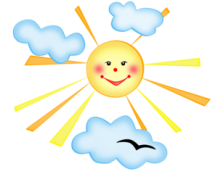 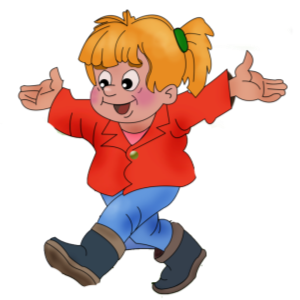 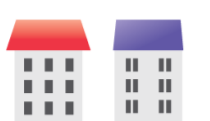 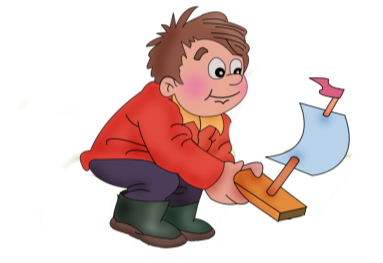 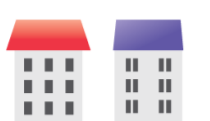 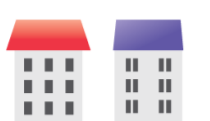 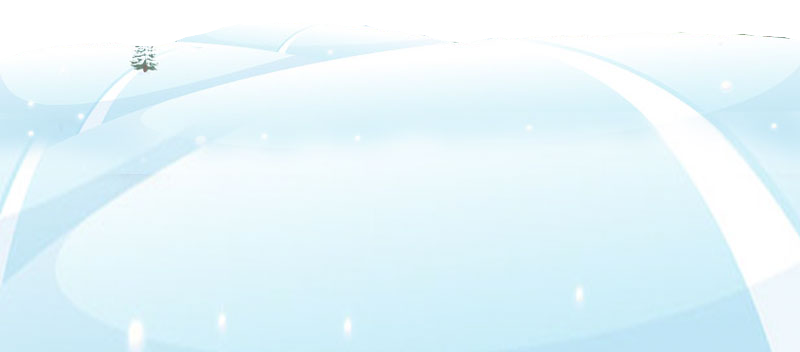 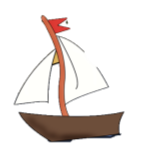 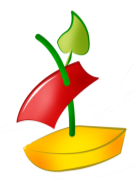 СПАСИБО!
Презентацию подготовил воспитатель Карцева Е.А.